Bienvenu dans la class de Français de Madame Pankiv
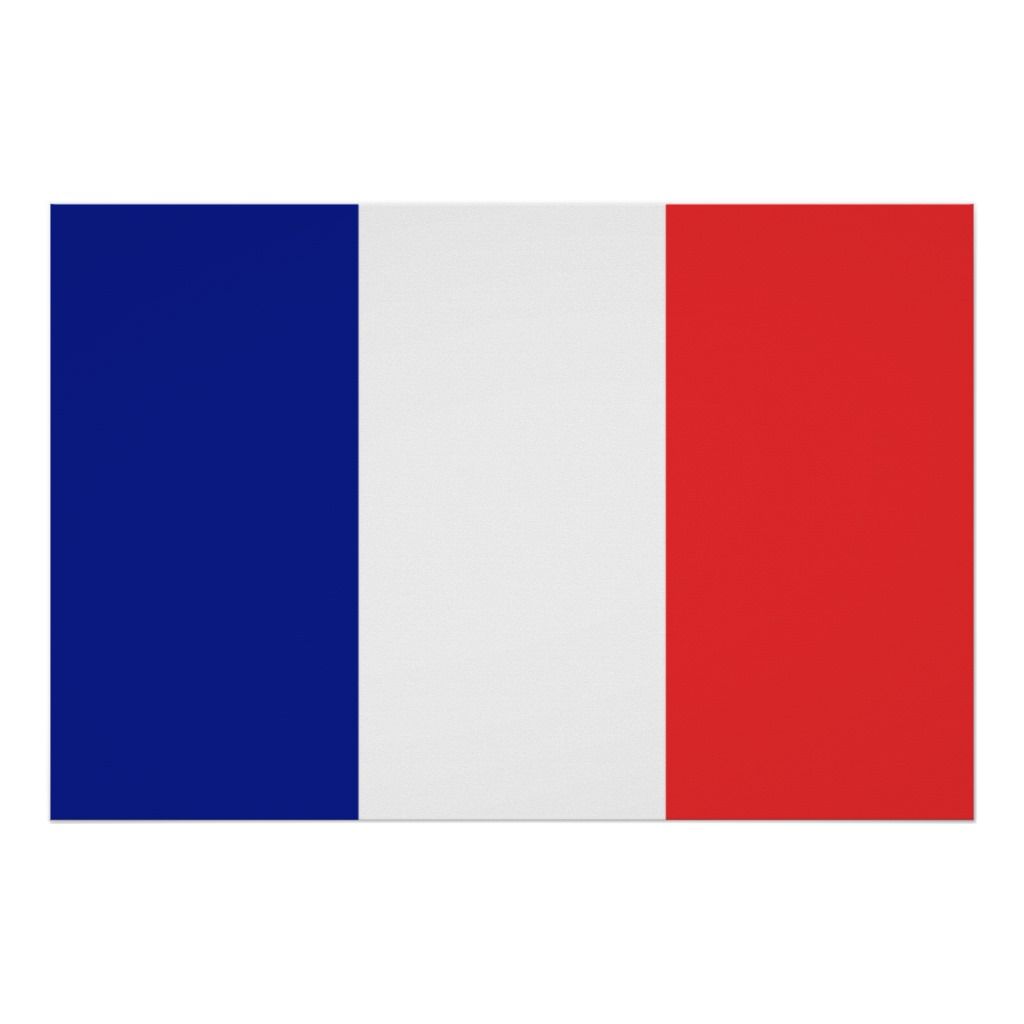 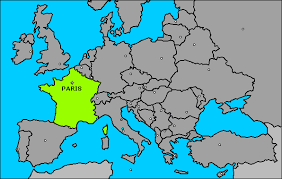 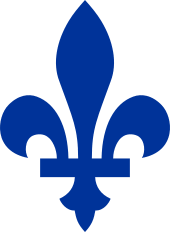 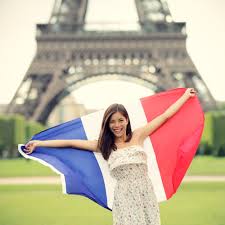 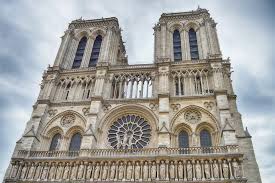 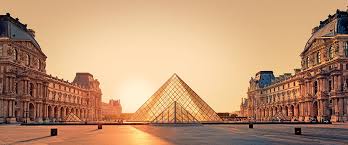 About me:
My name is Alina Pankiv.
I am the only teacher for French 2 and French 3 classes this school year.
This is my 3rd year in Perth Amboy High School.
How to contact me?
My school email: alinpankiv@paps.net

Private message in Google classroom.
What we are going to learn this year with French 2 students?
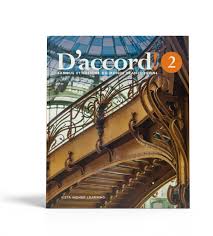 Reprise (review)
Chez nous. La maison, les meubles (house, furniture)
La nourriture (food)
La santé (health)
La technologie (technology)
En ville (in the city)
L’avenir et les métiers (professions)
L’espace vert (environment)
Les arts (art)
What we are going to learn this year with French 3 students?
Ressentir et vivre. Les pays francophones. La France et les États-Unis.
Habiter en ville.
L’influence des médias. Le Québec.
Les valeurs des idées. La justice et la politique. Les Antilles.
La société en évolution. L’Afrique de l’Ouest. 
Les génération qui bougent. L’Afrique du Nord. 
Perspective de travail.L’Afrique Central.
S’evader et s’amuser. L’Océan Indien.
Les richesses naturelles.La Polynésie française.
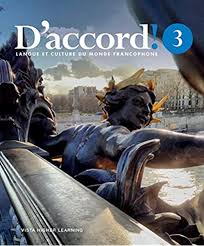 Platform:
GOOGLE CLASSROOM

GOOGLE MEET
Resources:
VHLcentral. D’accord! 1(review), 2 or 3 book online
Reverso Dictionary
Quizlet
Kahoot
Interactive activities online
Duolingo for individual practice.
My expectations:
Daily attendance with camera on

Classwork and homework completed on time (I grade every day)

Don’t be scared to make a mistake, we all are learning!

Repeat words and phrases, it is a foreign language!

DO NOT use Google Translator to complete your translation work (it is a plagiarism). Use Reverso Dictionary instead.
Student Expectations during Google Meet:
Before you start 
❏ Gather your materials: device, papers, pencil/pen. 
❏ Find a spot without distractions. 
❏ General expectation: If it wouldn’t be appropriate in the classroom, it isn’t appropriate in the meeting. 
❏ Be on time.
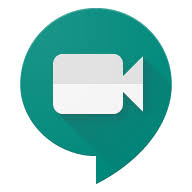 Student Expectations during Google Meet:
Important privacy issues 
❏ When you participate in a video meeting, you are providing a “window” into your home. 
❏ Please think about what is behind you and what may come into view during the meeting.
 ❏ Do not screenshot or record anything during the meeting.
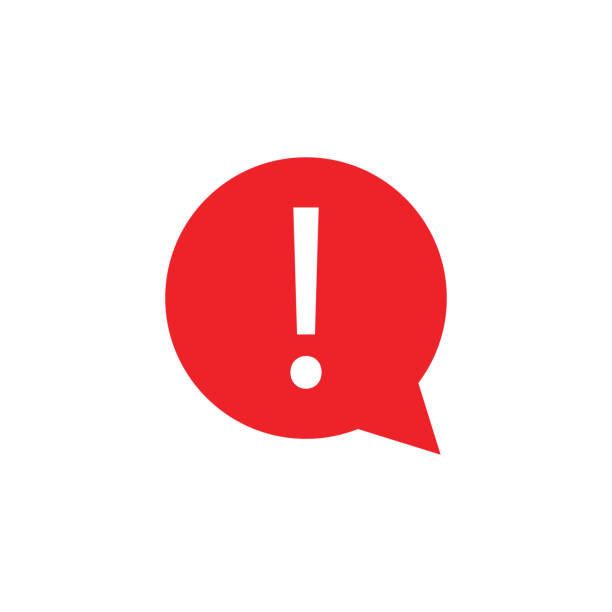 Student Expectations during Google Meet:
Joining the meeting 
❏ Click on the link or call the phone number. 
❏ Check in through the chat (top right) when you arrive. “Tom is here.” 
❏ Mute yourself by clicking on the bottom of the screen.
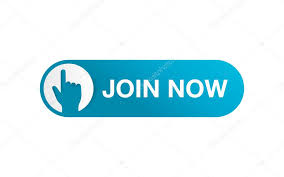 Student Expectations during Google Meet:
Using your mic 
❏ Unmute yourself when you want to talk, then mute again. 
❏ Select the mic button on the bottom of your screen 
❏ Pause for a moment to allow for the audio delay. 
❏ Talk normally. 
❏ Don’t have side conversations. The mic will pick up other noises in the room.
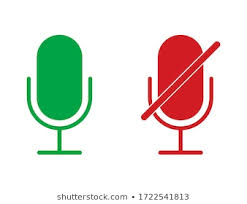 Student Expectations during Google Meet:
Using your camera 
❏ Select the camera button on the bottom of your screen to turn it on and off. 
❏ Try to look at the camera, not your screen. 
❏ If your camera is off, you might need to say who you are when you talk.
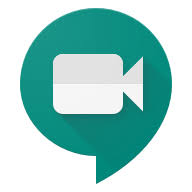 Student Expectations during Google Meet:
Stay engaged 
❏ Nod or do “thumbs up” when others are talking. 
❏ Try not to do anything else when you’re participating in the meeting. 
❏ Use the chat box when you are told so. 
❏ Raise your hand to share ideas, and the teacher will ask you to unmute yourself.
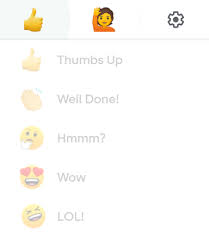 Student Expectations during Google Meet:
Keeping track 
❏ Take notes on paper or in a doc during the meeting.
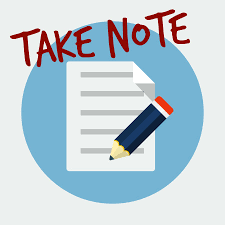 Student Expectations during Google Meet:
Some final thoughts 
❏ Always behave as if your camera and mic are on. 
❏ Be respectful and patient. 
❏ We will get through this together!
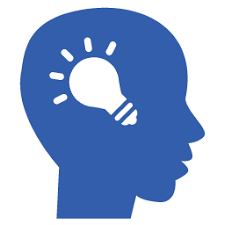 Device issues
Complete Google form
Support Ticket Grade K-12
Regular Bell Schedule
Homeroom - 8:00AM - 8:05AM 
Period 1 8:05AM - 8:47AM 
Period 2 8:51AM - 9:39AM 
Period 3 9:43AM - 10:25AM 
Period 4 10:29AM - 11:11AM 
Period 5 11:15AM - 11:57AM 
Period 6 12:01PM - 12:43PM 
Period 7 12:47PM - 1:29PM 
Period 8 1:33PM - 2:15PM 
Period 9 2:19PM - 3:01PM
Questions?